PELAKSANAAN SISTEM PENGUMPULAN MATA MyCPD PPP UTM
(STAF PENGURUSAN PROFESIONAL & PELAKSANA)
OLEH :
BAHAGIAN SUMBER MANUSIA (SEKSYEN PEMBANGUNAN) 
PEJABAT PENDAFTAR
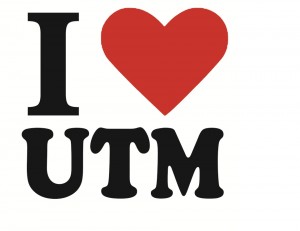 Disember 2015
MATLAMAT MyCPD PPP UTM
Menggalakkan, mempertingkatkan pengetahuan dan kemahiran profesional PPP di samping menekankan nilai dan amalan profesional melalui budaya pembelajaran berterusan dan pembelajaran sepanjang hayat.  Selain itu, ia juga memberi pengiktirafan kepada staf PPP yang memberi sumbangan dan menaikkan imej Universiti.
KENAPA MyCPD PPP UTM DIWUJUDKAN?
(i) Untuk menambah baik kaedah pengumpulan data kehadiran tujuh (7) hari latihan. (ii) Untuk mengumpul data kursus dan sumbangan rasmi staf PPP melalui pengumpulan mata.
DEFINISI
‘CPD’ iaitu Continuing Professional Development merupakan satu program pembelajaran berterusan secara sistematik yang menyumbang kepada pertambahan ilmu pengetahuan, kemahiran dan pengalaman yang mana boleh meningkatkan profesionalisme pegawai di dalam bidang masing-masing.
Sistem MyCPD ialah satu sistem pengumpulan mata CPD yang memantau kehadiran staf melalui aktiviti berbentuk latihan, pengetahuan, kemahiran dan sumbangan staf di luar tugas hakiki.
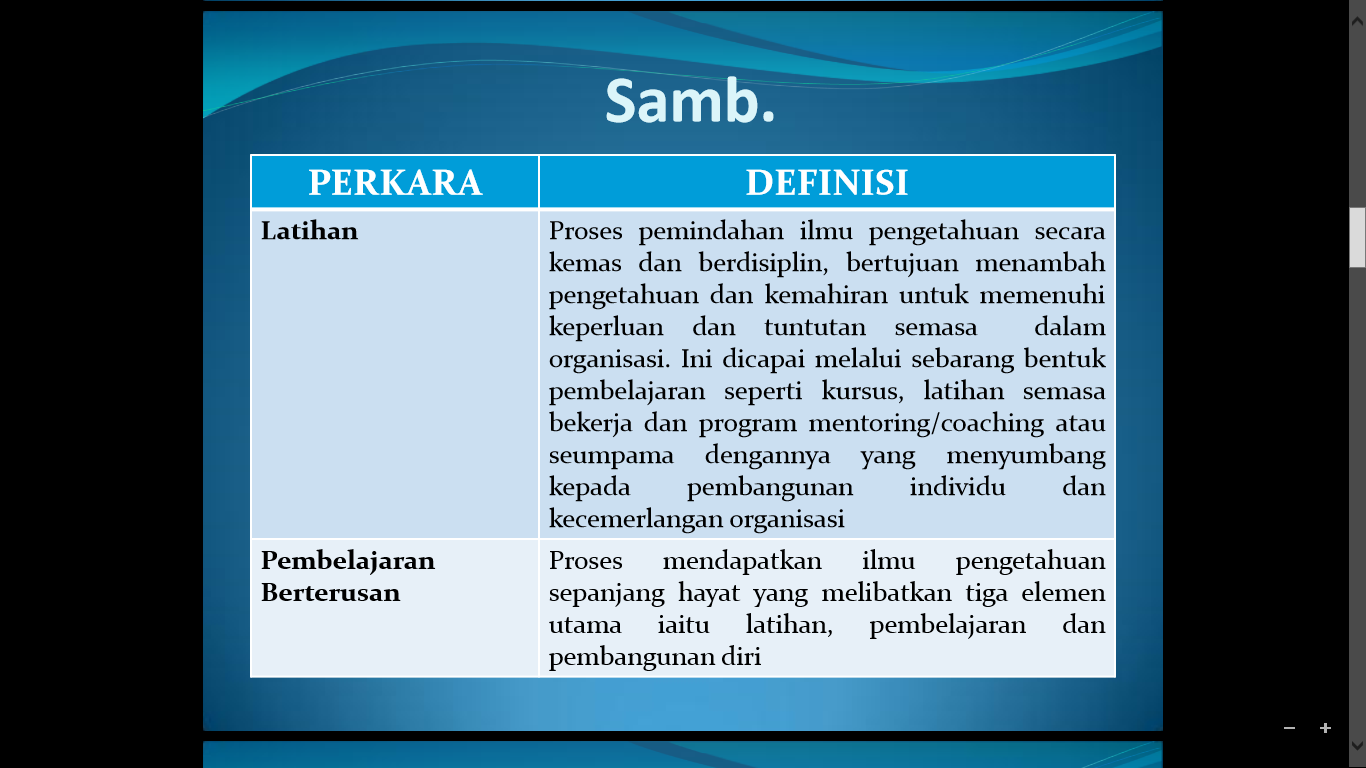 DEFINISI
Sumber: Dasar Latihan Sumber Manusia Sektor Awam Malaysia, PP 6/2005
DEFINISI
Mata minimum CPD ialah jumlah mata keseluruhan CPD bagi tempoh satu (1) tahun.
Latihan Jangka Pendek ialah Kursus Sepenuh Masa yang tempohnya melebihi satu (1) jam tetapi kurang daripada dua (2) minggu termasuk hari kelepasan mingguan, kelepasan am dan cuti akademik.
Latihan Jangka Panjang ialah Kursus Sepenuh Masa dan Kursus Separuh Masa yang tempohnya melebihi dua (2) minggu termasuk hari kelepasan mingguan, kelepasan am dan cuti akademik.
DEFINISI
Sumbangan Rasmi ialah penglibatan staf dalam program-program yang memberi impak kepada imej Jabatan mahupun Universiti seperti penyertaan dalam sukan dan Kumpulan Inovatif dan Kreatif (KIK).
Pengkayaan ilmu ialah program-program yang diikuti oleh staf bagi mempertingkatkan ilmu mengenai halatuju Universiti dan tambah nilai dalam pengetahuan sahsiah serta kerohanian peribadi  staf.  Contohnya, Perjumpaan Bulanan Naib Canselor, Program Membudayakan Al-Quran, Program Gaya Hidup Sihat dan Ceramah Perdana Hal Ehwal Islam.
PENGLIBATAN PPP DALAM SISTEM MyCPD PPP UTM
Hanya staf PPP UTM yang berstatus Tetap dan Kontrak (UTM) terlibat dalam pengumpulan mata CPD.

2. 	Staf yang dikecualikan daripada mengumpul mata CPD adalah:
Staf Sementara (Lantikan bulan ke bulan)
Staf Sambilan
Staf Kontrak (Lantikan menggunakan tabung PTJ)
Staf Cuti Belajar (Lebih dari enam (6) bulan)
Pengiraan Minimum Mata MyCPD Setahun
Asas pengiraan mata MyCPD PPP UTM:-
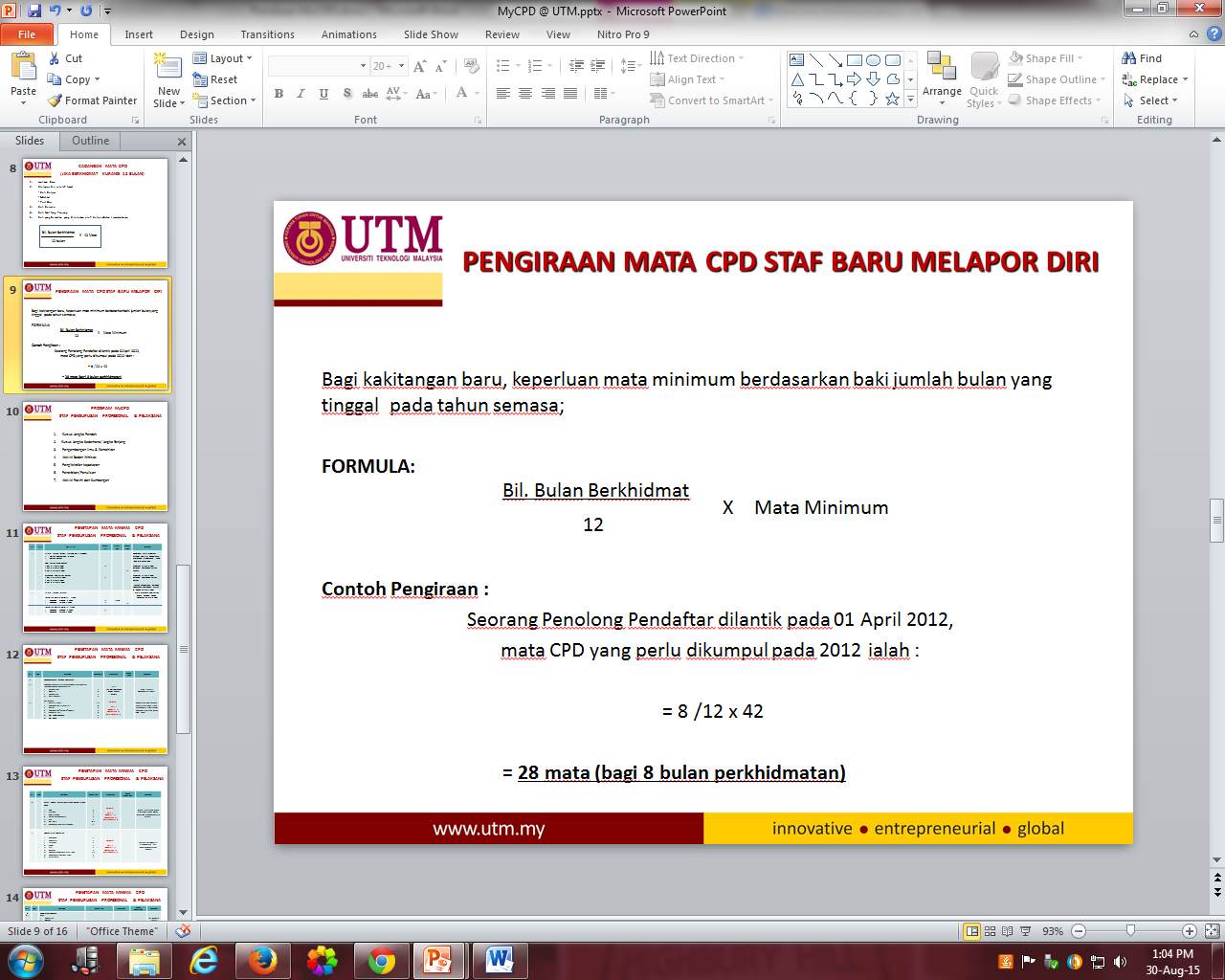 Contoh:
STRUKTUR MyCPD PPP UTM
5% - LNPT
Kursus Sepenuh Masa
Kursus Khusus/Wajib
30 mata
Latihan Jangka Pendek
Latihan Jangka Panjang
Kursus Separuh Masa
Kursus Umum
MYCPD PPP UTM
42 mata
Sumbangan Rasmi dan Pengkayaan Ilmu
12 mata
Nota:  
Mata CPD PPP UTM akan diambilkira dalam eLNPT mulai tahun 2016.
PENETAPAN MATA CPD PPP UTM
PENETAPAN MATA CPD PPP UTM
y = bilangan aktiviti
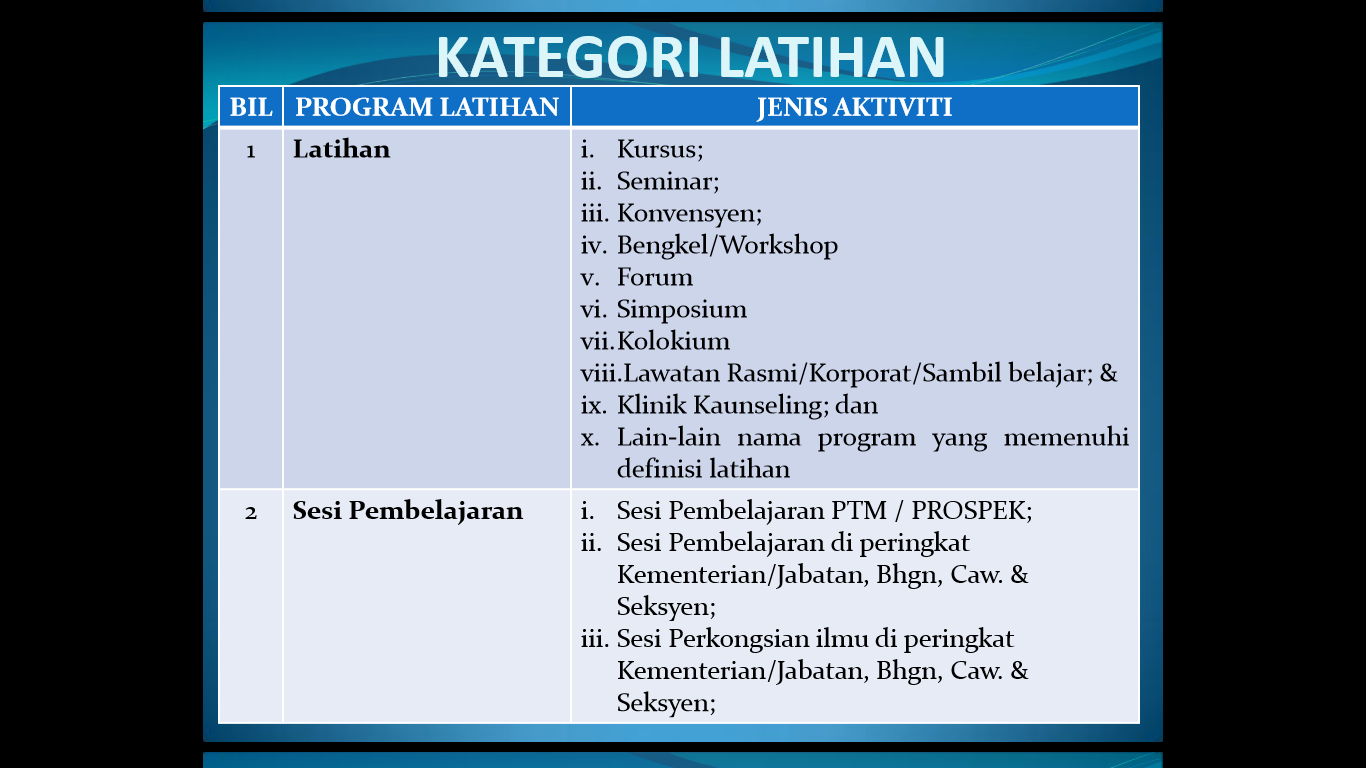 Sumber: DLSMSA, PP 6/2005, JPA
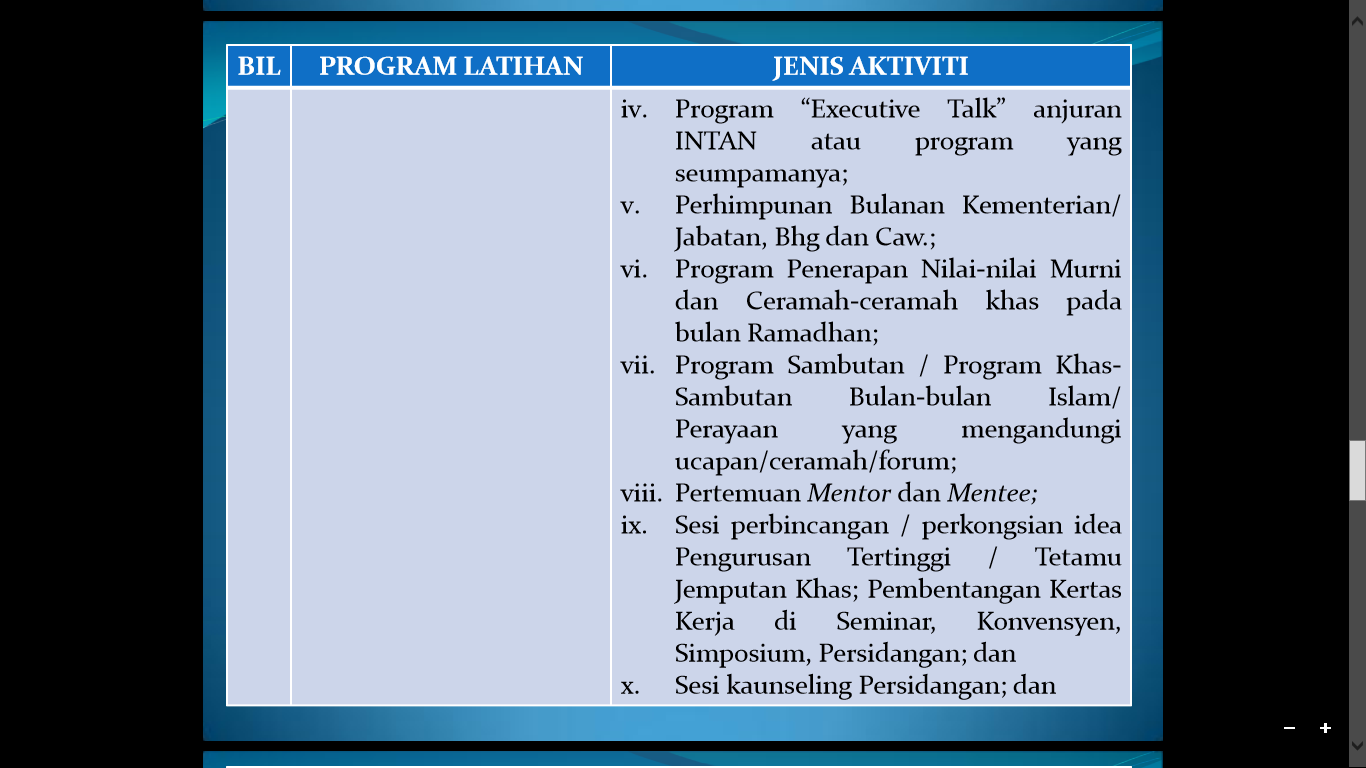 Sumber: DLSMSA, PP 6/2005, JPA
LANGKAH2 MENYEMAK CPD (STAF)
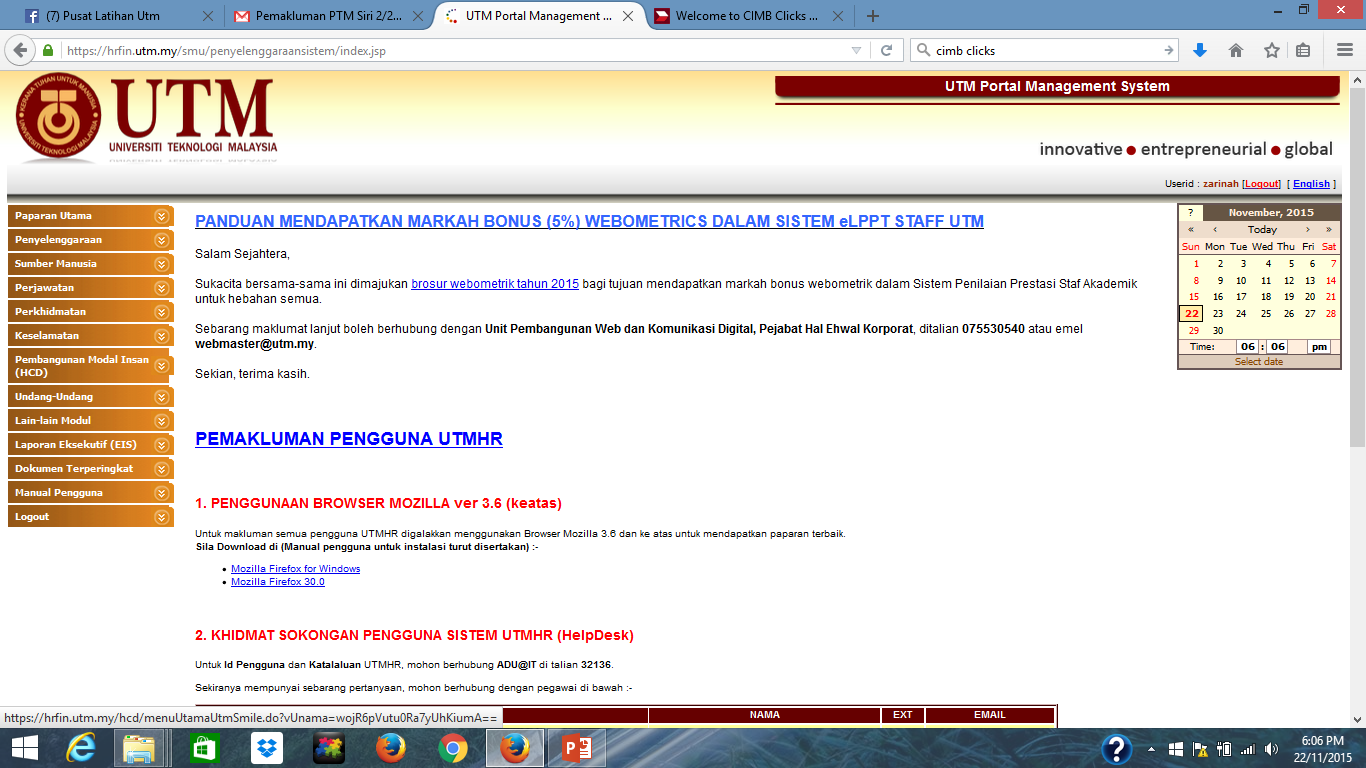 1
Pilih Menu HCD
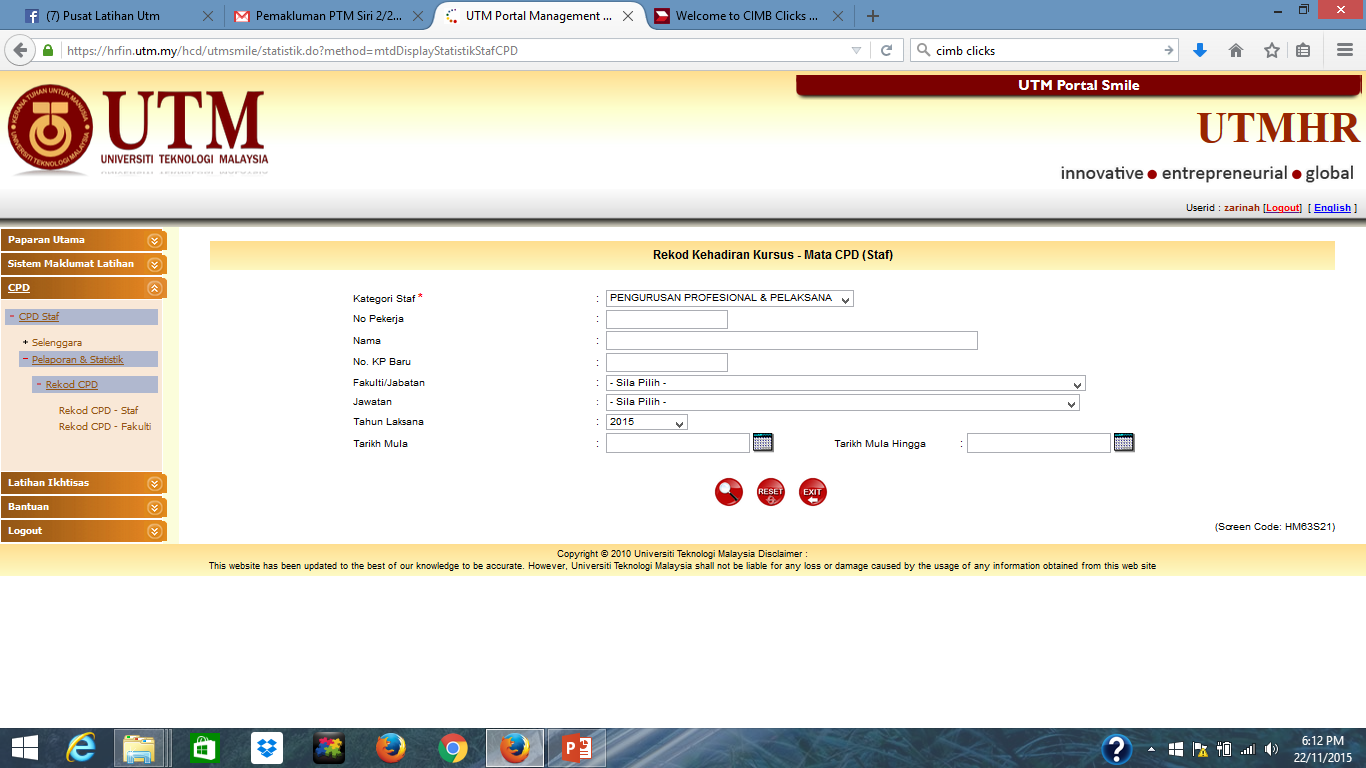 2
3
Kategori staf
4
Klick Rekod CPD - Staf
Masukkan No, Pekerja
5
Pilih Tahun dan tarikh
6
Search
PERKARA-PERKARA YANG PERLU DIAMBIL PERHATIAN
1)	Proses kemasukan maklumat kursus mestilah diselesaikan sehingga staf layak sijil dan submit butang untuk CPD.
2)  	Rujuk Panduan Pelaksanaan Sistem Pengumpulan Mata MyCPD PPP UTM yang telah diluluskan oleh JPU pada 2 Nov. 2015.
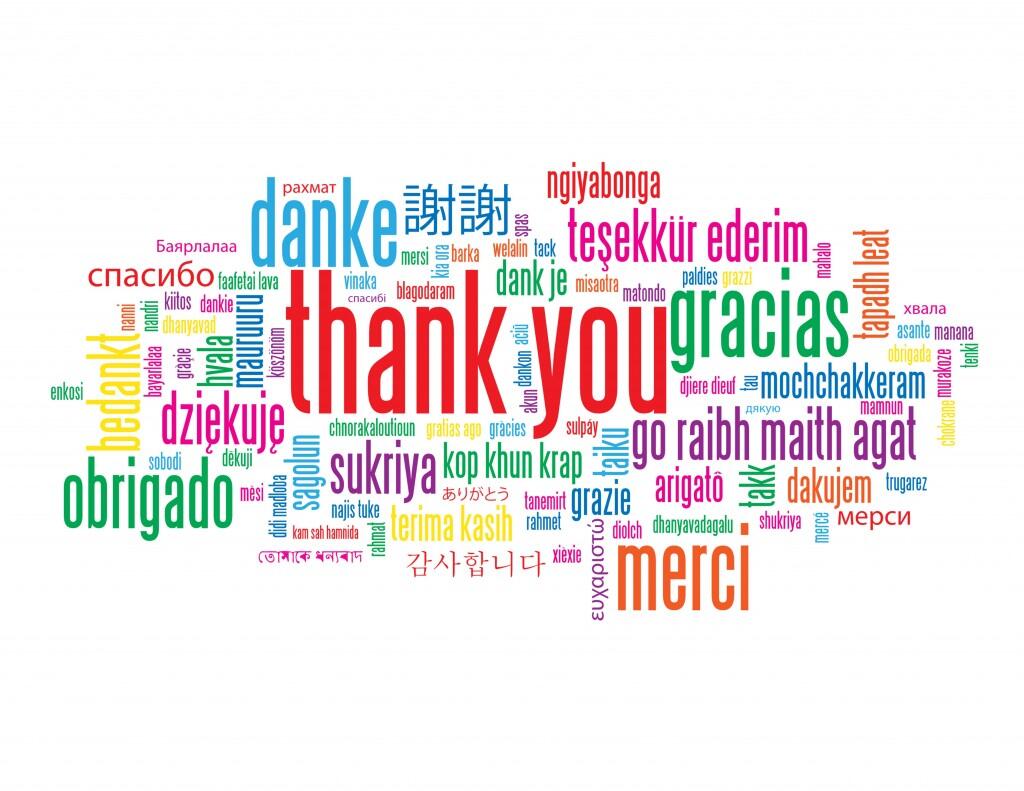 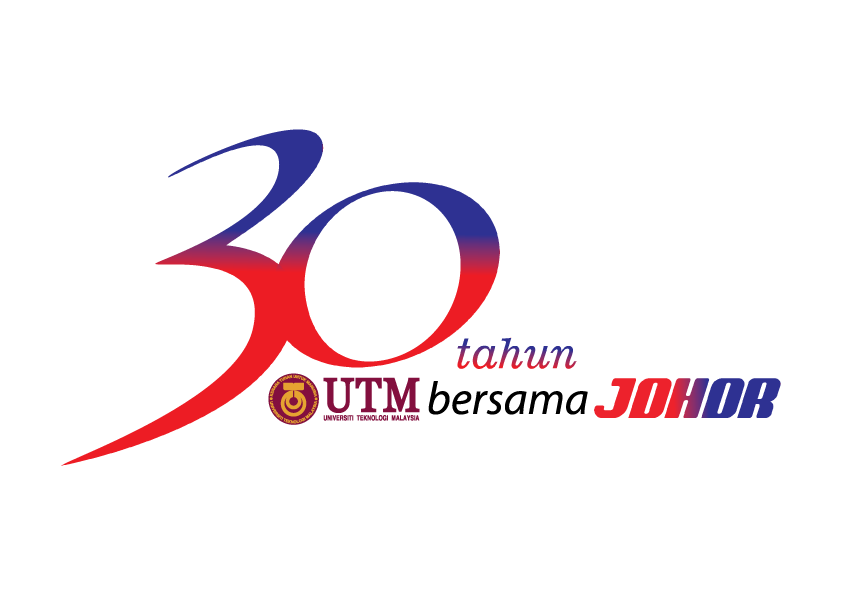 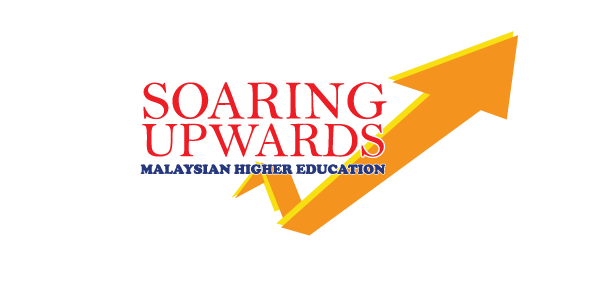